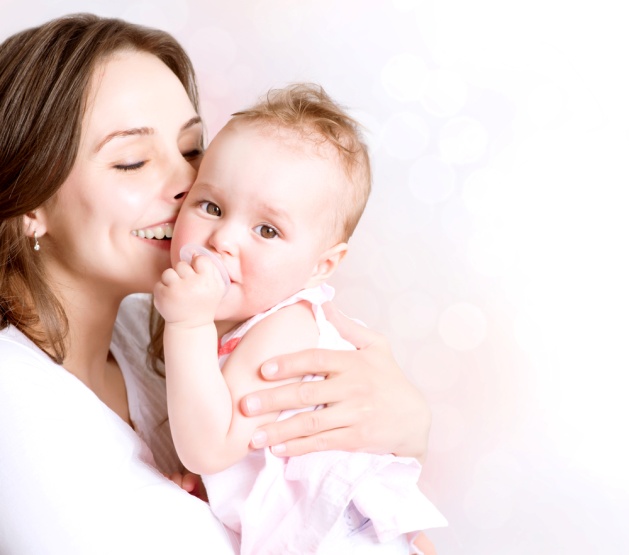 كد بين‌المللي بازاريابي جانشين‌شونده‌هاي شيرمادرInternational code of Marketing of 
Breast milk substitutes
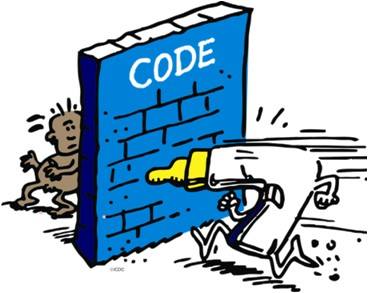 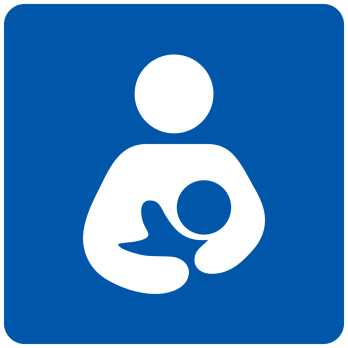 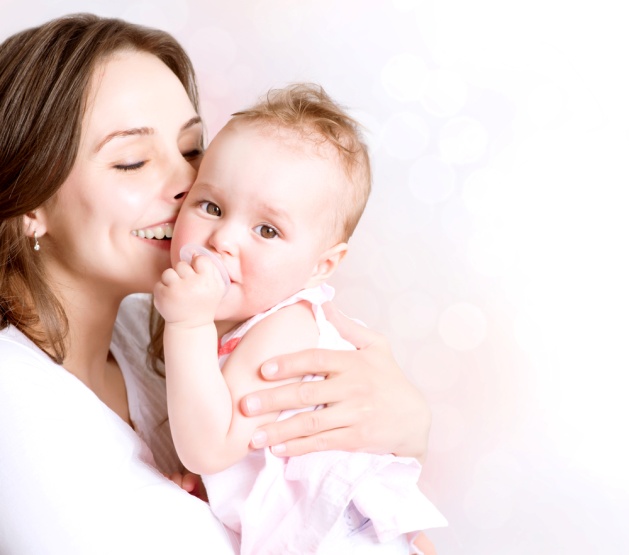 كد بين‌المللي چيست ؟
خلا‌صه و اهم شرايط كد عبارتند از:

هيچ يك از محصولا‌ت تغذيه مصنوعي، 
     شيشه شير و پستانك تبليغ نشوند.
نمونه‌هاي رايگان محصولا‌ت به مادران داده نشود.
ترويج محصولا‌ت در مراكز بهداشتي به صورت
     توزيع رايگان و ارزان قيمت صورت نگيرد.
هيچ كمپاني نبايد براي راهنمايي مادران 
     نمونه‌هاي محصولا‌ت خود را ارائه دهد.
نمونه‌هاي محصولا‌ت و يا هديه به كاركنان بهداشتي داده نشود.
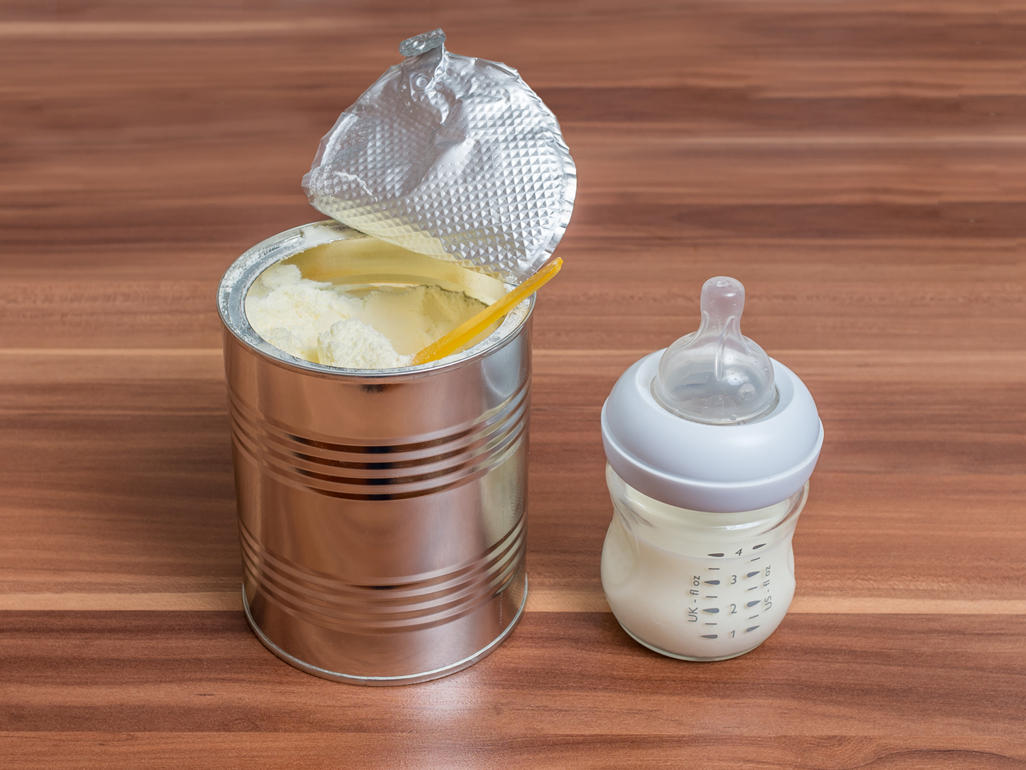 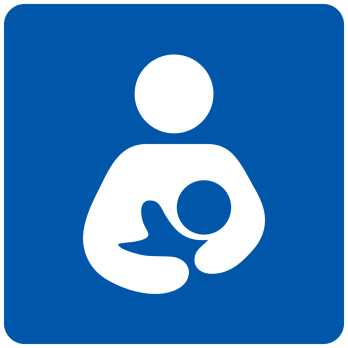 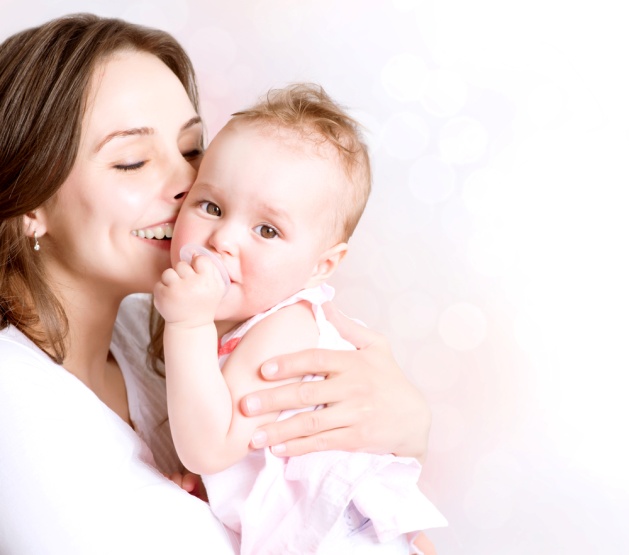 عبارات و تصاويري كه تغذيه مصنوعي را ايده‌آل نشان دهد و يا تصاوير شير‌خوار روي بر چسب قوطي‌هاي شير مصنوعي نباشد.
اطلا‌عات داده شده به كاركنان بهداشتي، علمي و واقعي باشد.
تمام اطلا‌عات در زمينه تغذيه مصنوعي از جمله مطالب روي بر چسب‌ها بايد مزاياي تغذيه با شير‌مادر همچنين، هزينه‌ها و مضرات تغذيه مصنوعي را شرح دهند.
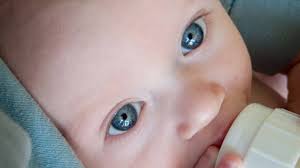 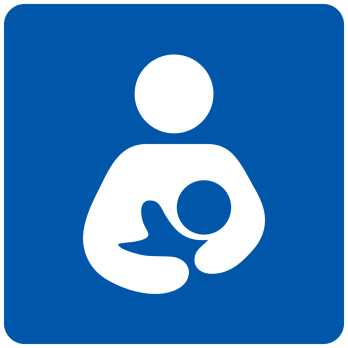 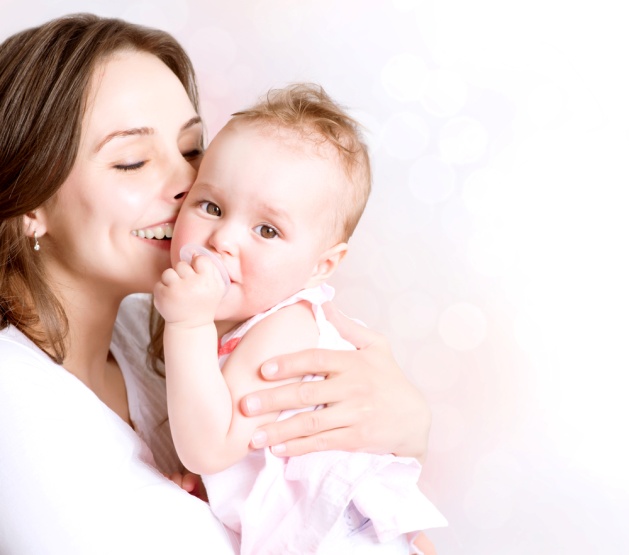 محصولا‌ت نا‌مناسب مانند شير تغليظ شده نبايد براي شير‌خواران ترويج شوند و كيفيت مناسب محصولا‌ت بايد تضمين شود.
حتي اگر كشورها قوانين و ساير معيارهاي كد بين‌المللي را تصويب نكنند، كارخانجات و توزيع‌كنندگان شير مصنوعي بايد شرايط كد را مراعات نمايند.
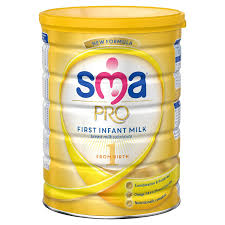 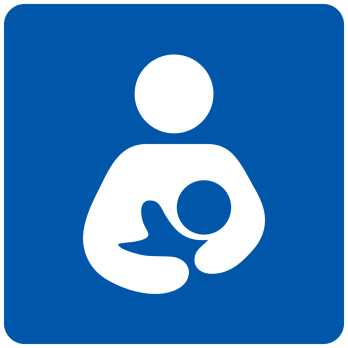